Dollar More Strategy
$$$
When you are making a purchase, the total number looks something like this:
Dollar sign
$5.25
Change amount
Dollar amount
Decimal point, separates dollar from change amount
When you see the price, locate the dollar amount.
$4.37
Dollar amount = 4
What is the NEXT dollar more? What is 1 more than 4?
$4.37 = next dollar more is      $5
You need $5 to make this purchase.
Your turn! What is the dollar amount? How much money to you need to make this purchase?
$7.34 = next dollar more is      $__
$8.75 = next dollar more is      $__
$2.79 = next dollar more is      $__
$6.99 = next dollar more is      $__
$1.15 = next dollar more is      $__
$10.03= next dollar more is      $__
$4.66= next dollar more is      $__
$12.50= next dollar more is      $__
$6.58= next dollar more is      $__
$18.42= next dollar more is      $__
$9.89= next dollar more is      $__
$3.11= next dollar more is      $__
$0.89= next dollar more is      $__
$14.81= next dollar more is      $__
$1.26= next dollar more is      $__
$17.61= next dollar more is      $__
Practice counting out the actual bills you need! Can you try some on your own?
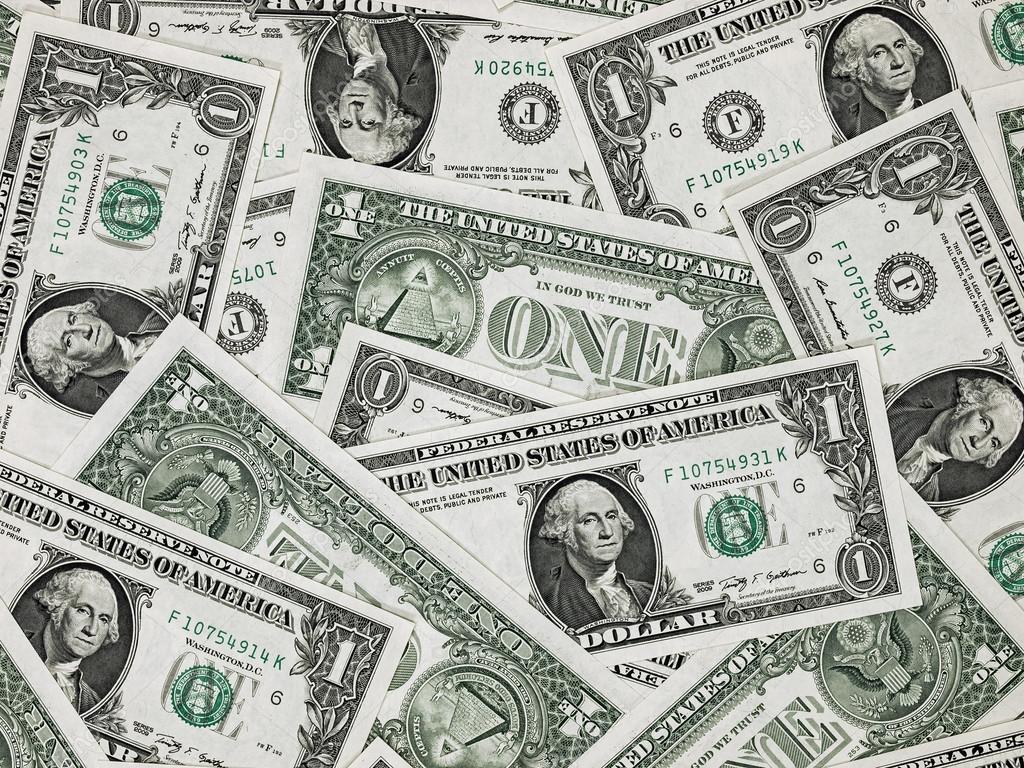